Peníze a jejich funkce
Implementace Krajského akčního plánu Kraje Vysočina I
Učíme se ze života pro život
 
Registrační číslo: CZ.02.3.68/0.0/0.0/16_034/0008656
Název aktivity/téma: Podnikatelský záměr

Cílová skupina: žáci 1. nebo 3. ročníku SŠ.

Cíl aktivity: 
sestavení vlastního podnikatelského záměru fiktivní firmy nebo skutečné JA Firmy,
posouzení podnikatelského záměru,
interpretace podnikatelského záměru před třídou.

Pomůcky: 
 pracovní list Podnikatelský záměr (vlastní materiál)
 didaktická technika: počítač.
Opakování tématu podnikatelský záměr - viz pracovní list
Nápad – co na trhu nabízet? (vlastní, odvozený)
Průzkum – ověřit úspěšnost nápadu s konkurencí
Sestavení záměru (co, komu, jak prodávat, a jaké výrobní faktory budou potřebné)
Zakladatelský rozpočet: 
		a) majetek a zdroje financ.
	b) náklady, výnosy a HV
Posouzení reálnosti – odlišení, dostatečná poptávka, ziskovost, možnosti zdrojů financování)
Splnění právních podmínek pro podnikání
ZADÁNÍ ÚKOLŮ
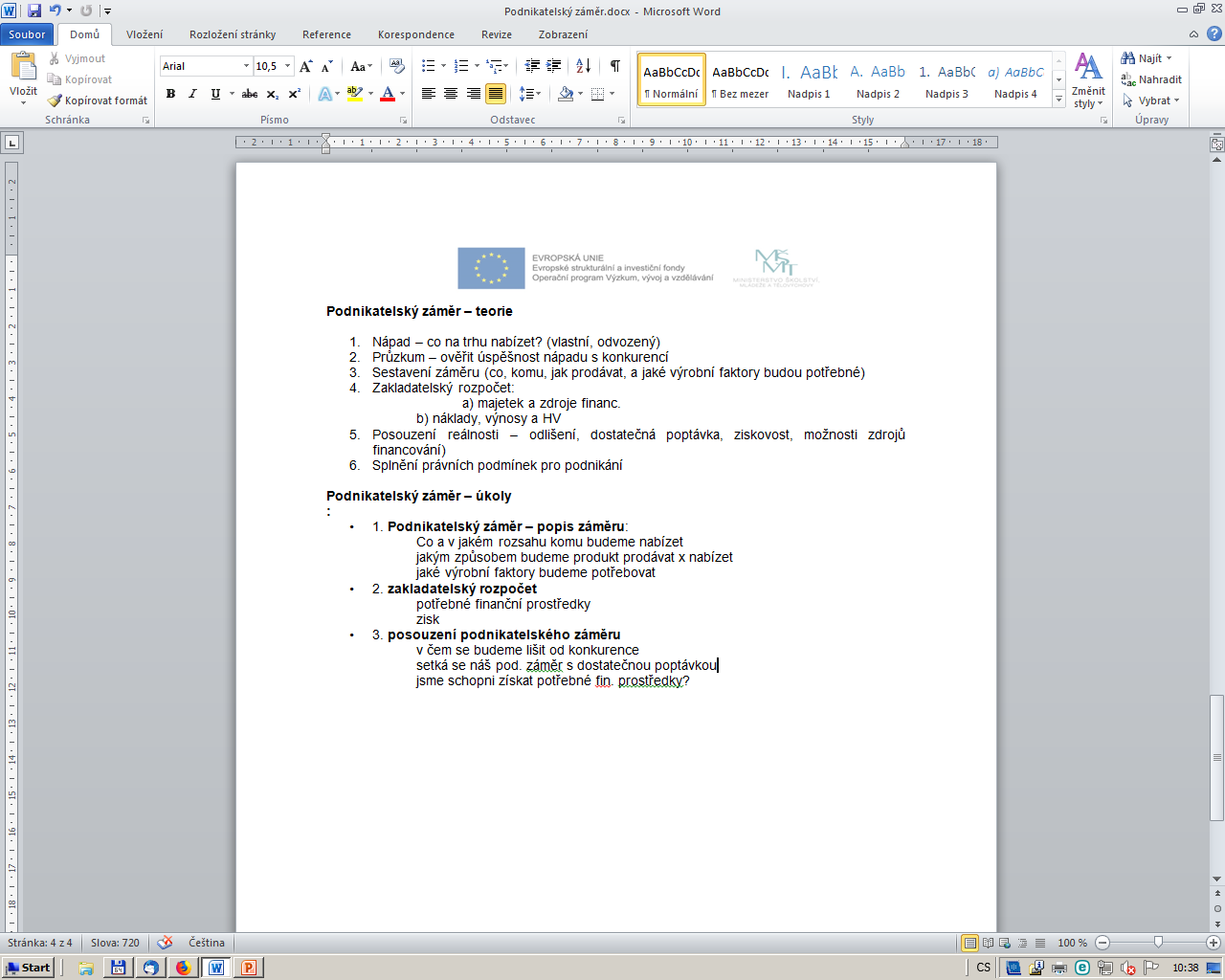 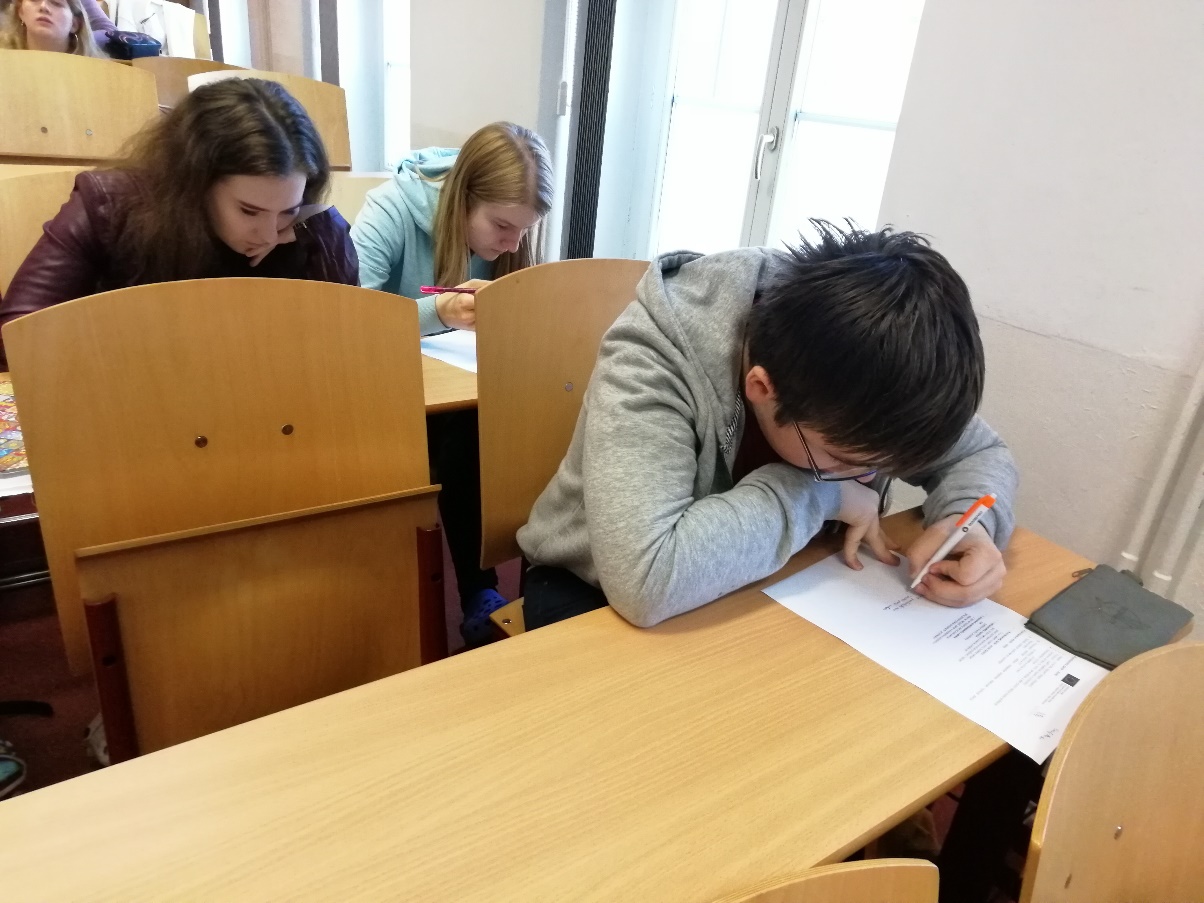 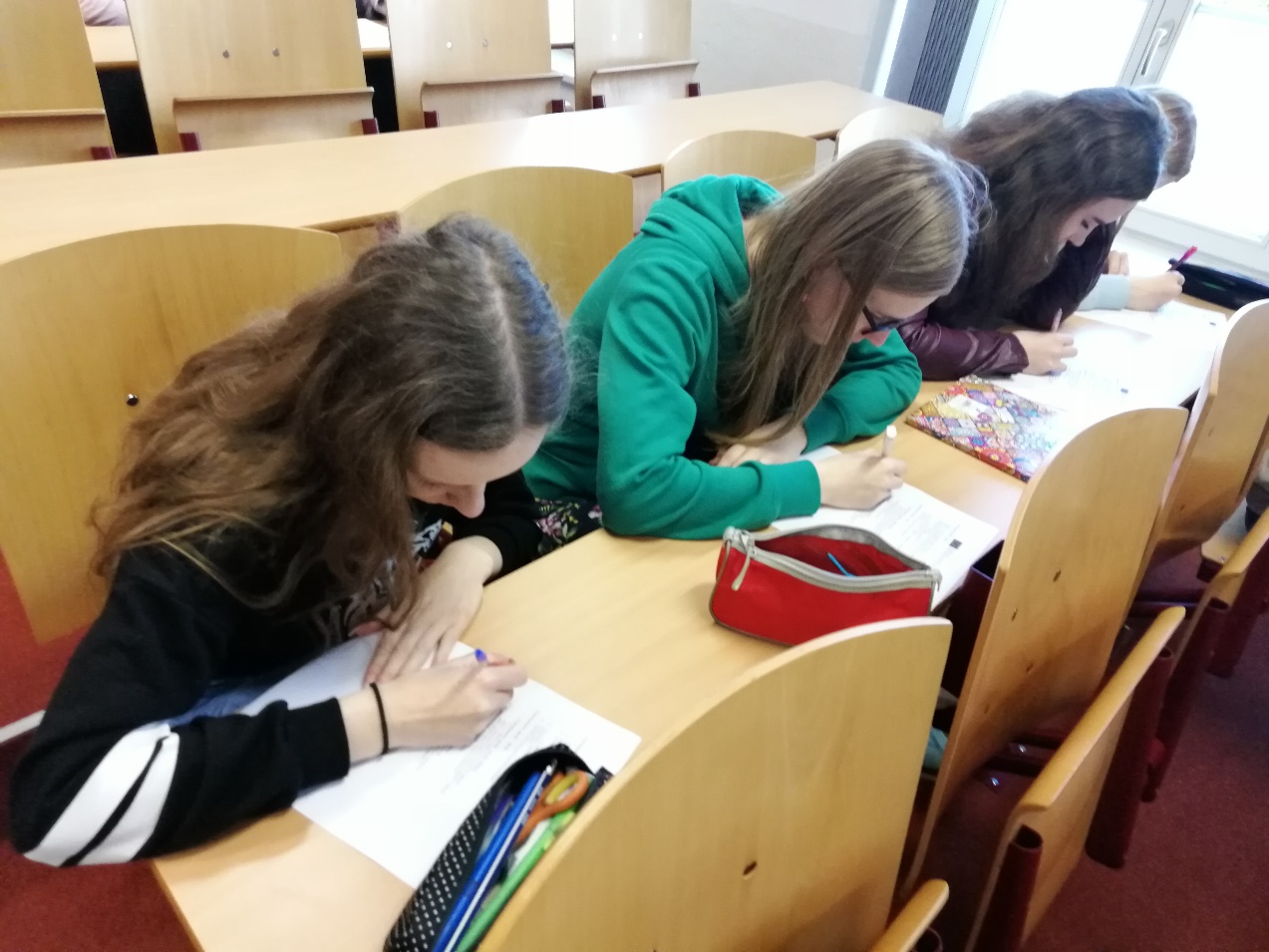 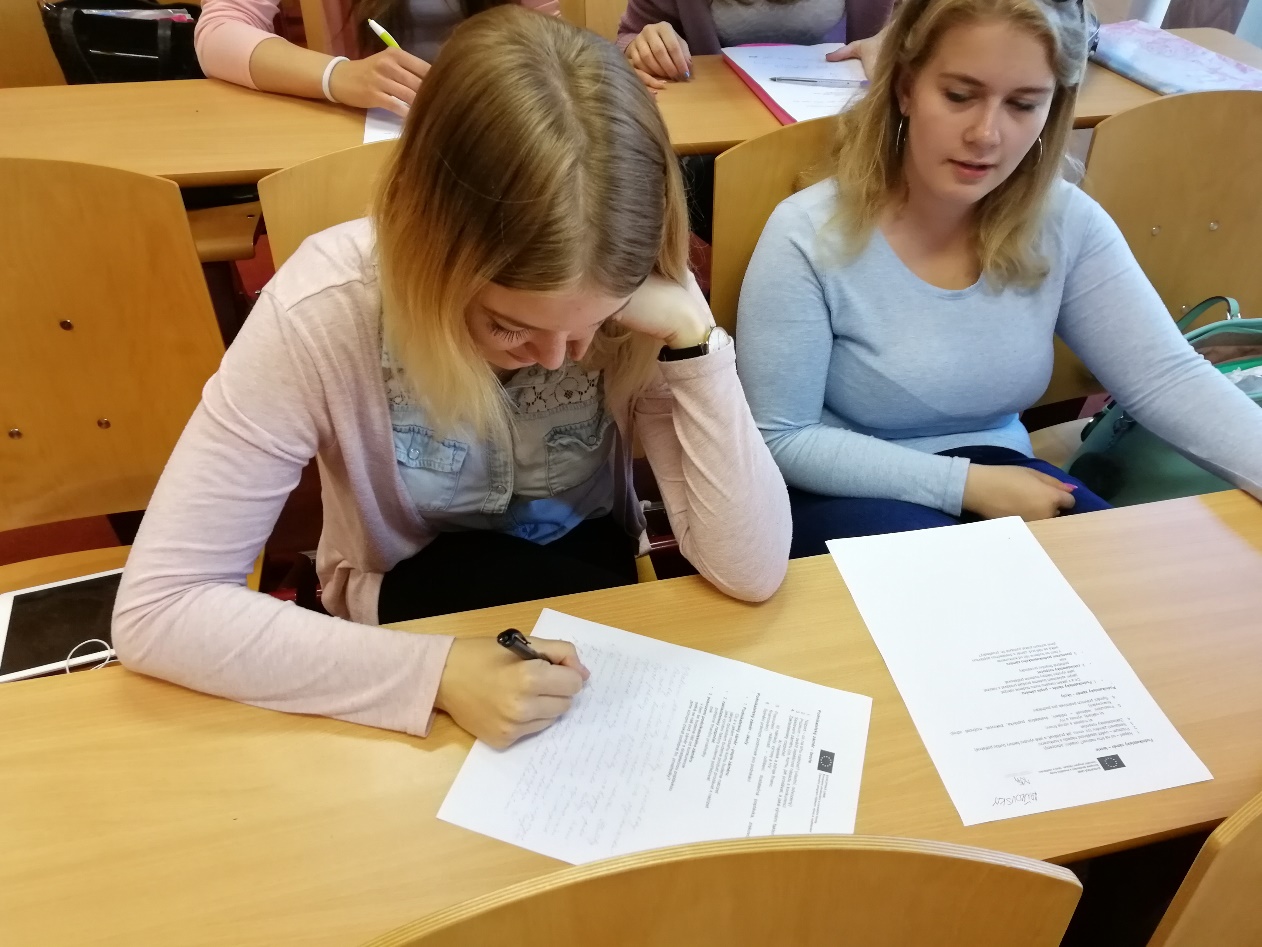 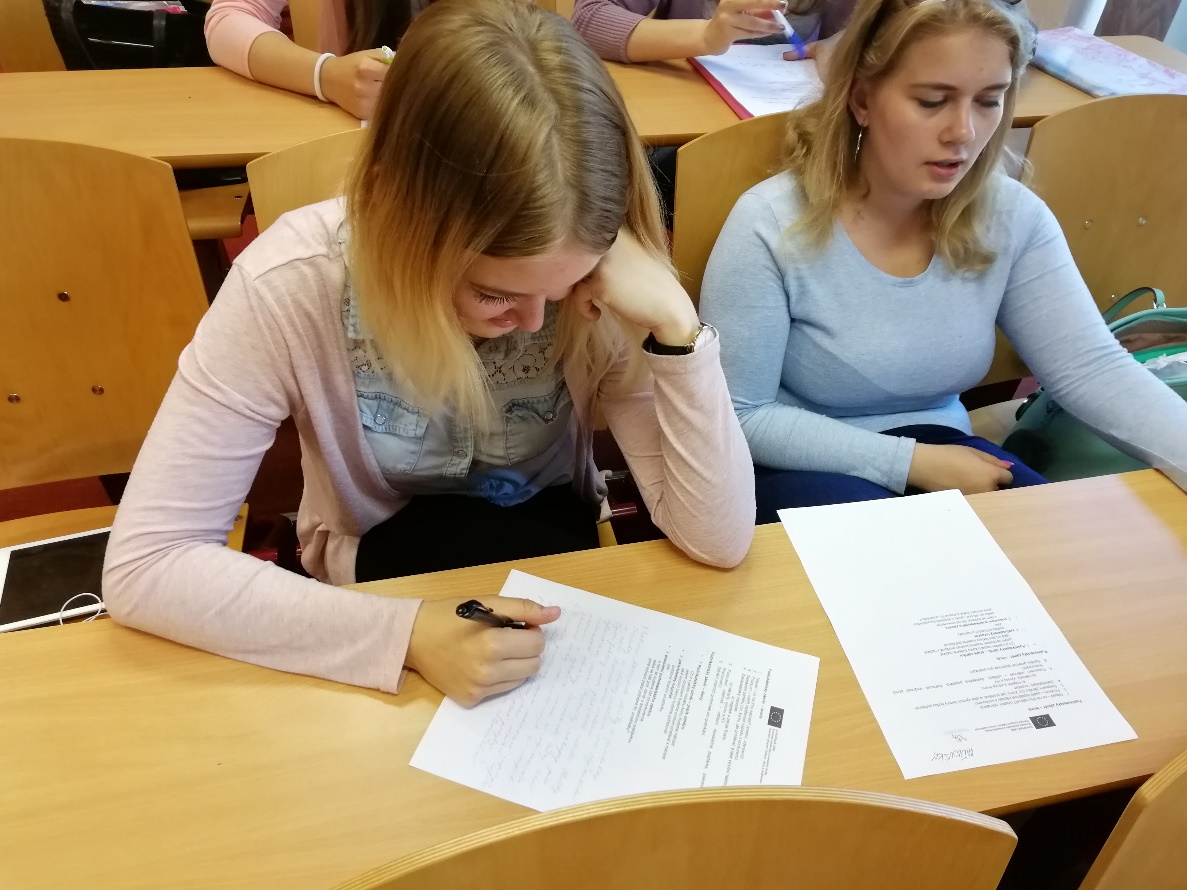 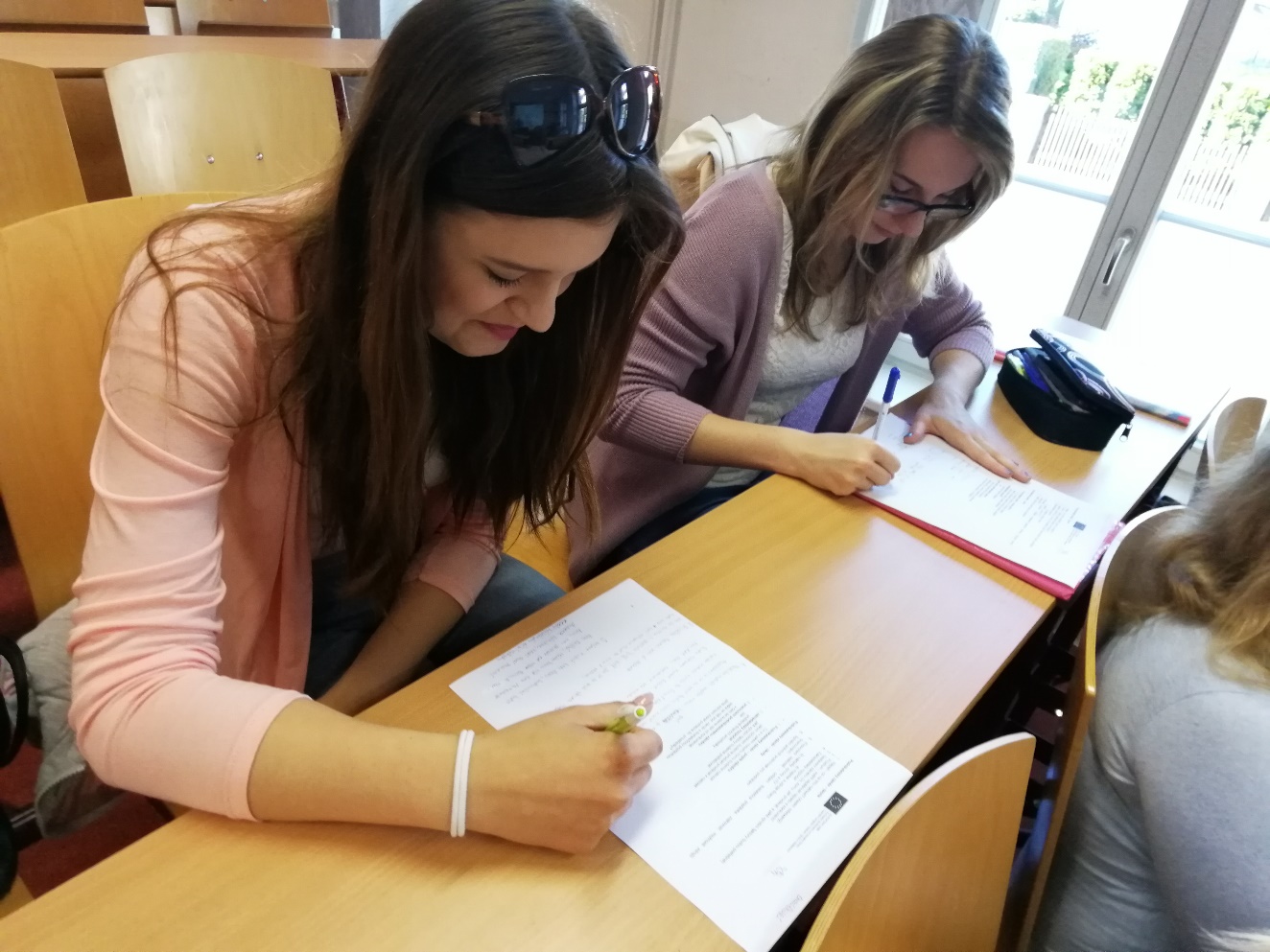 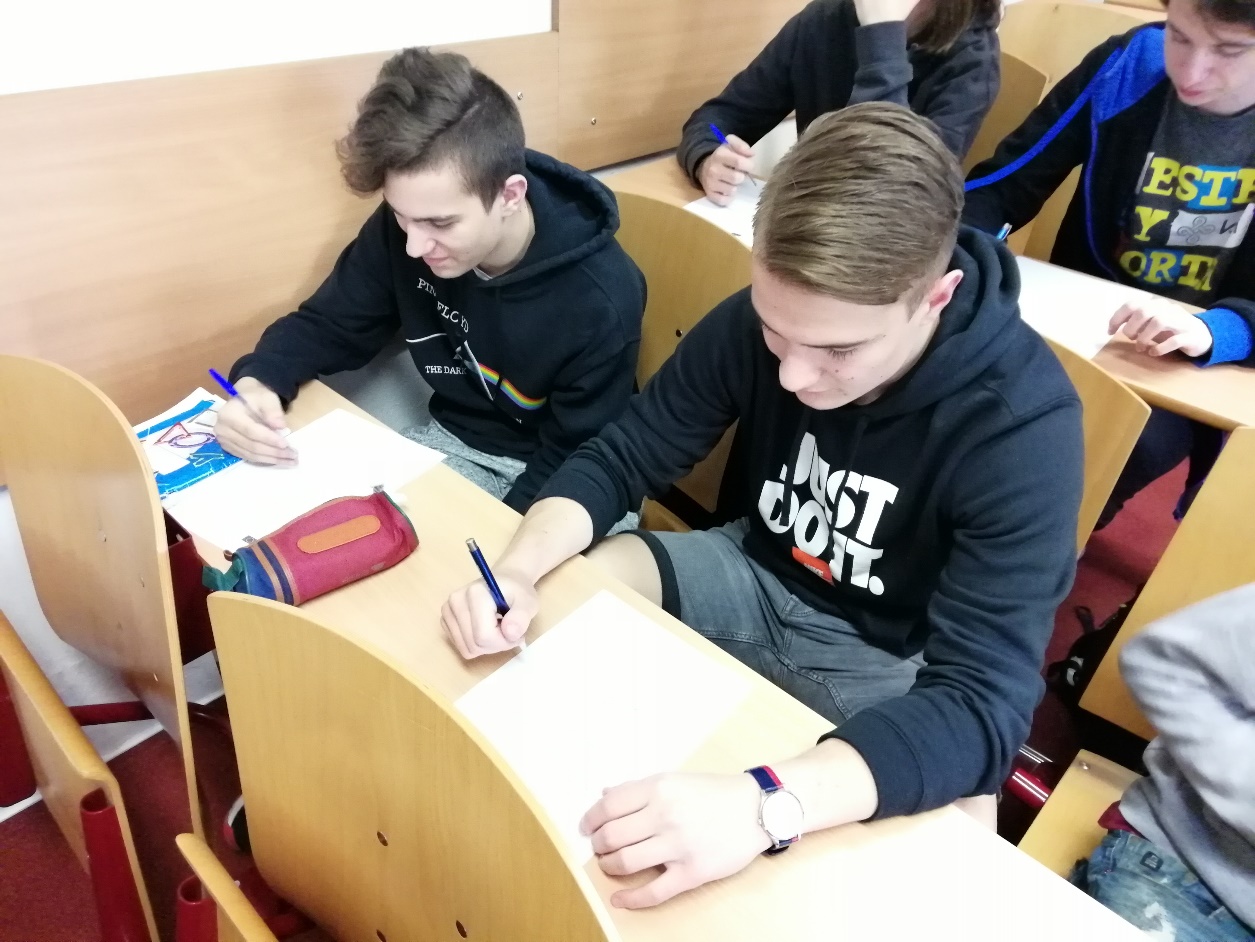 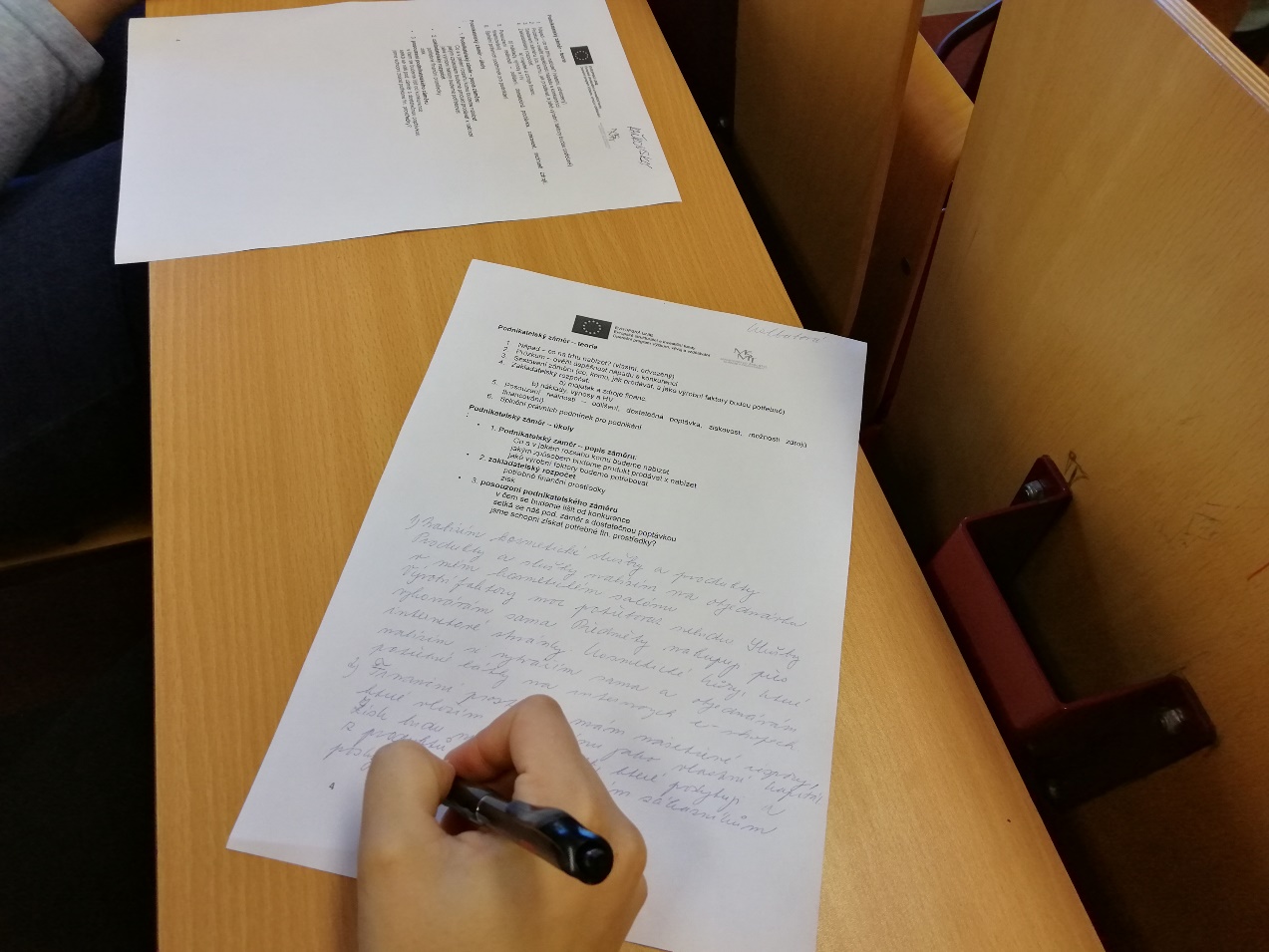 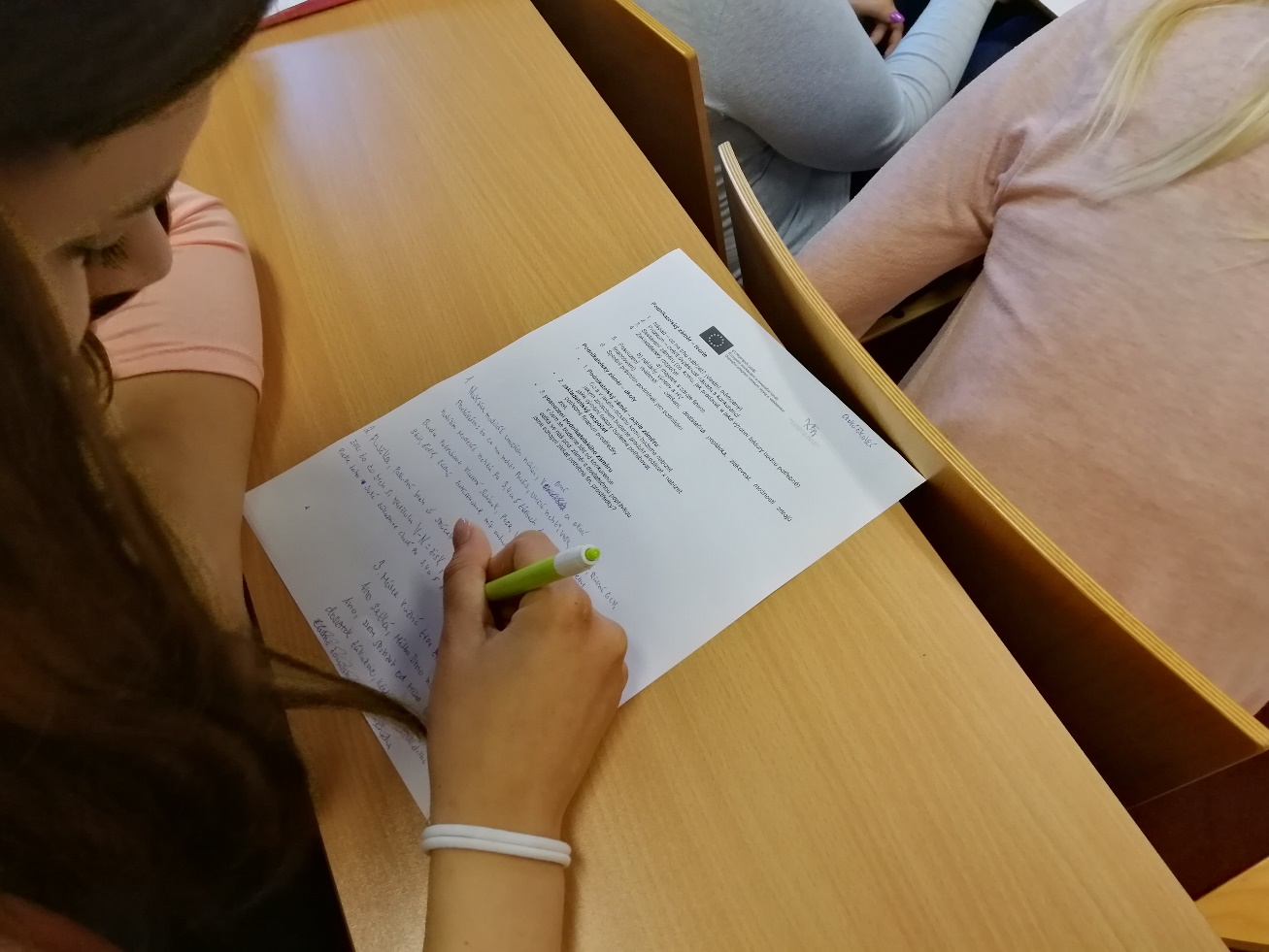 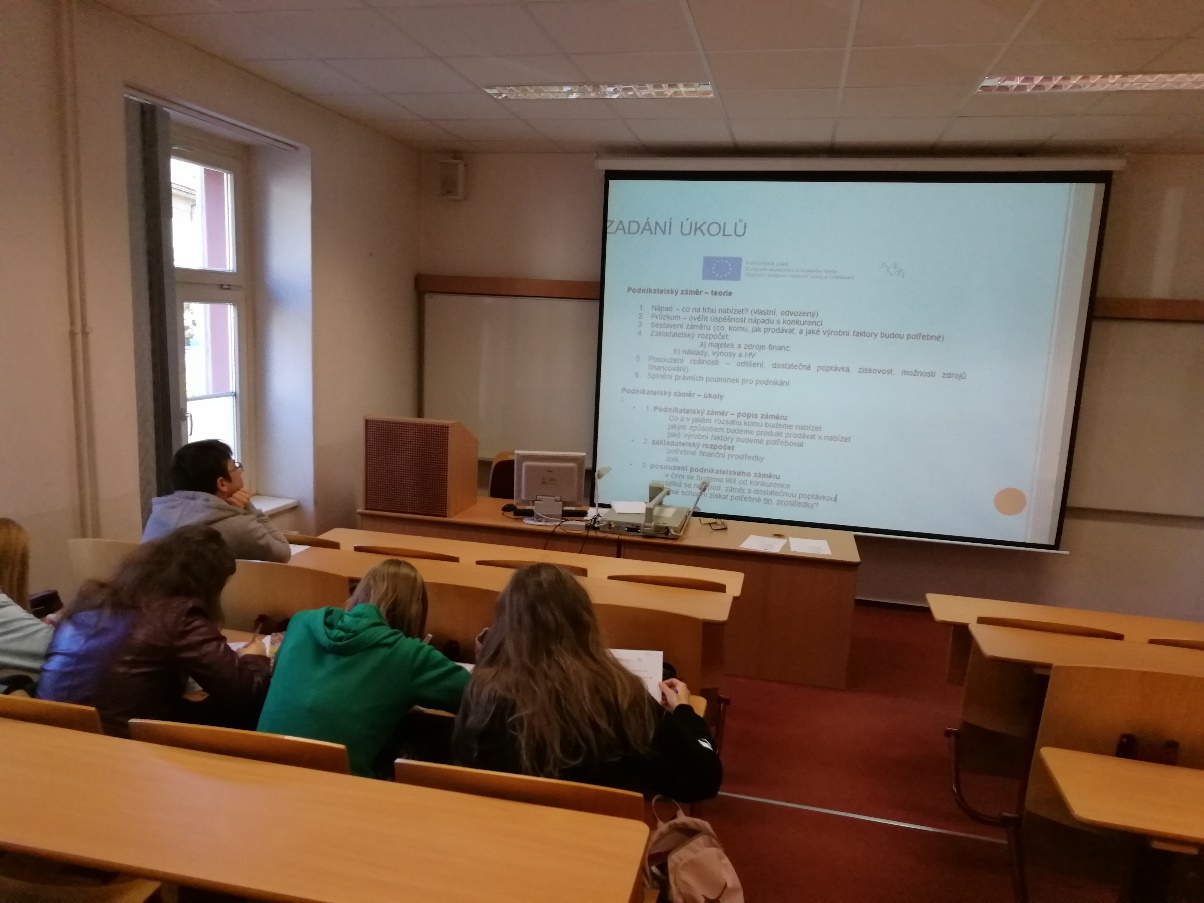 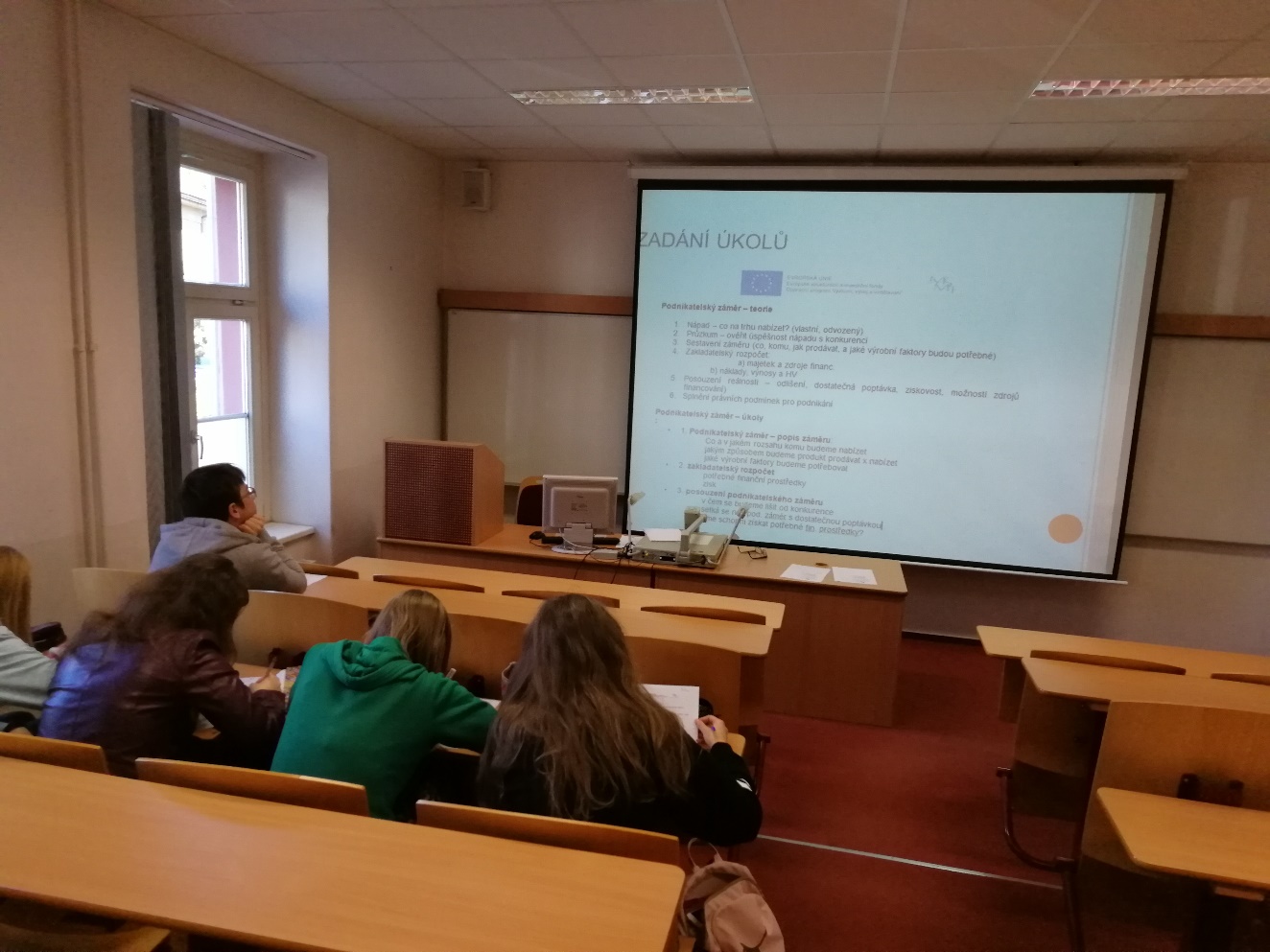 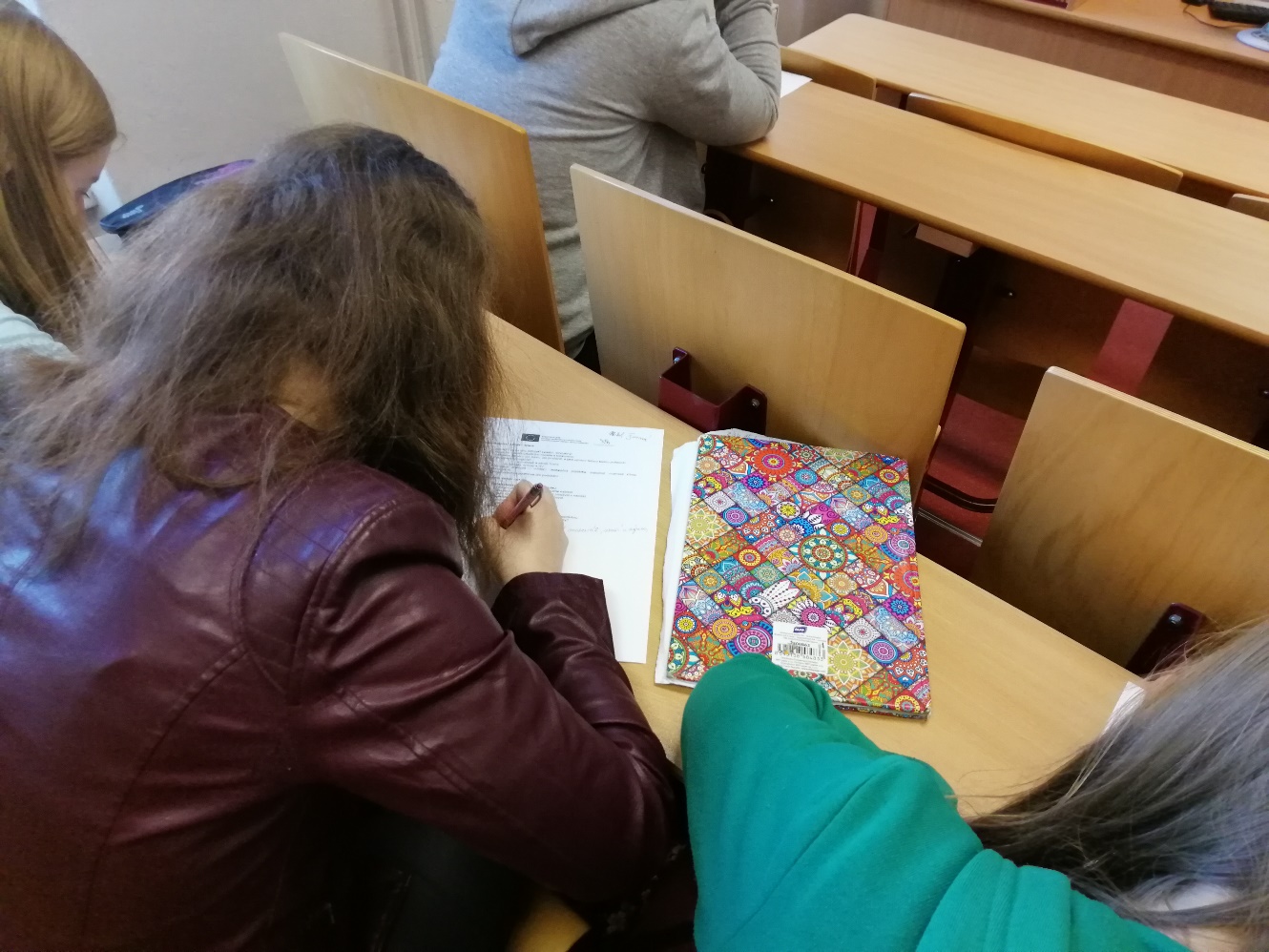 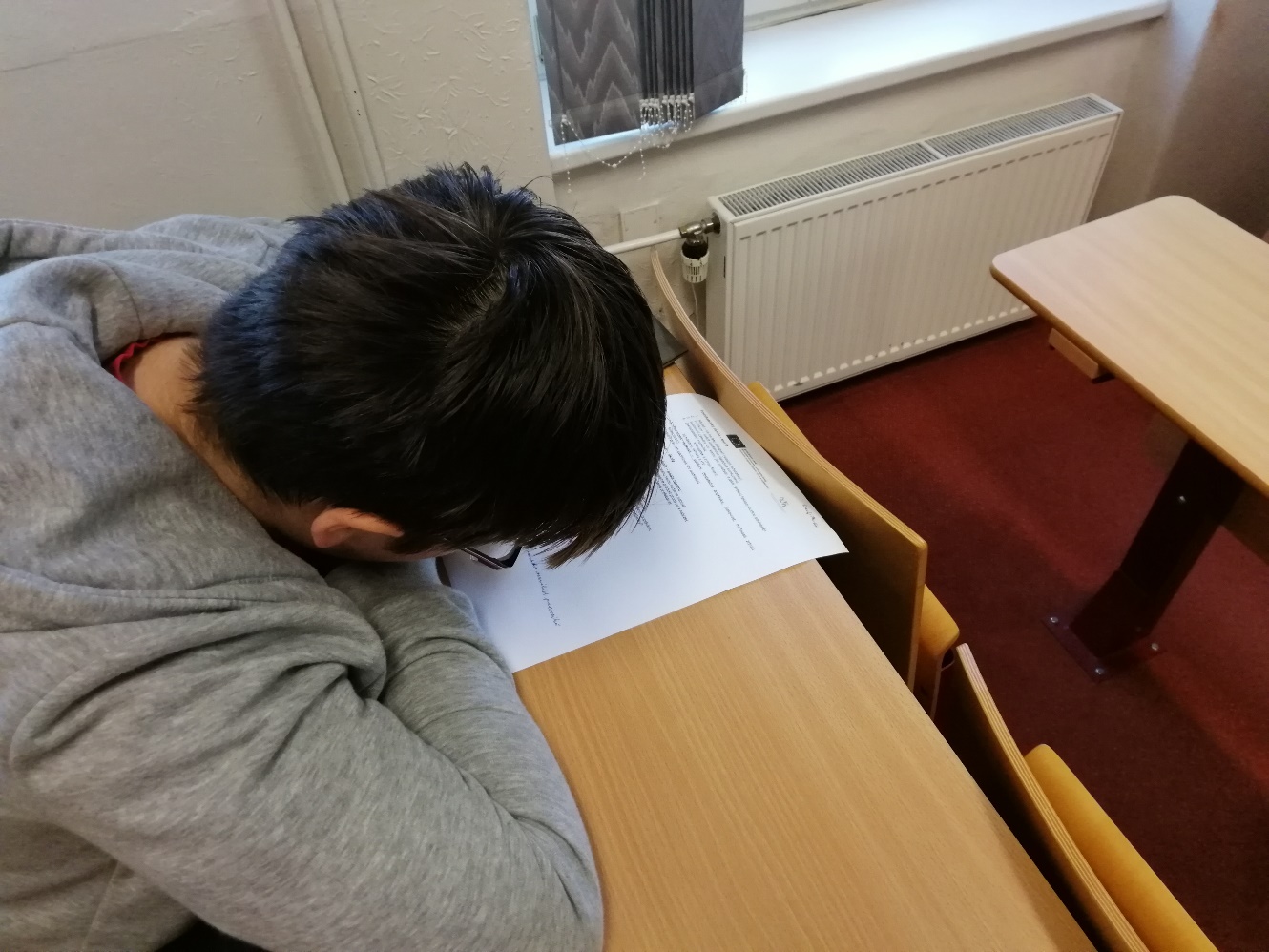 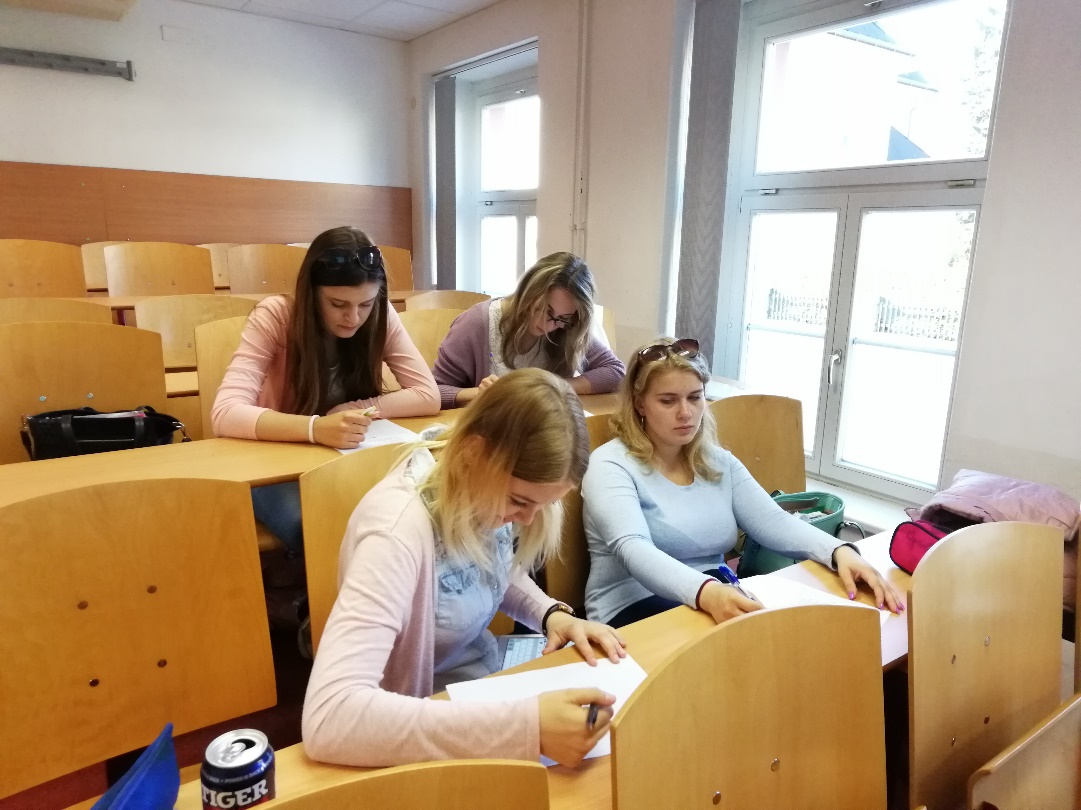 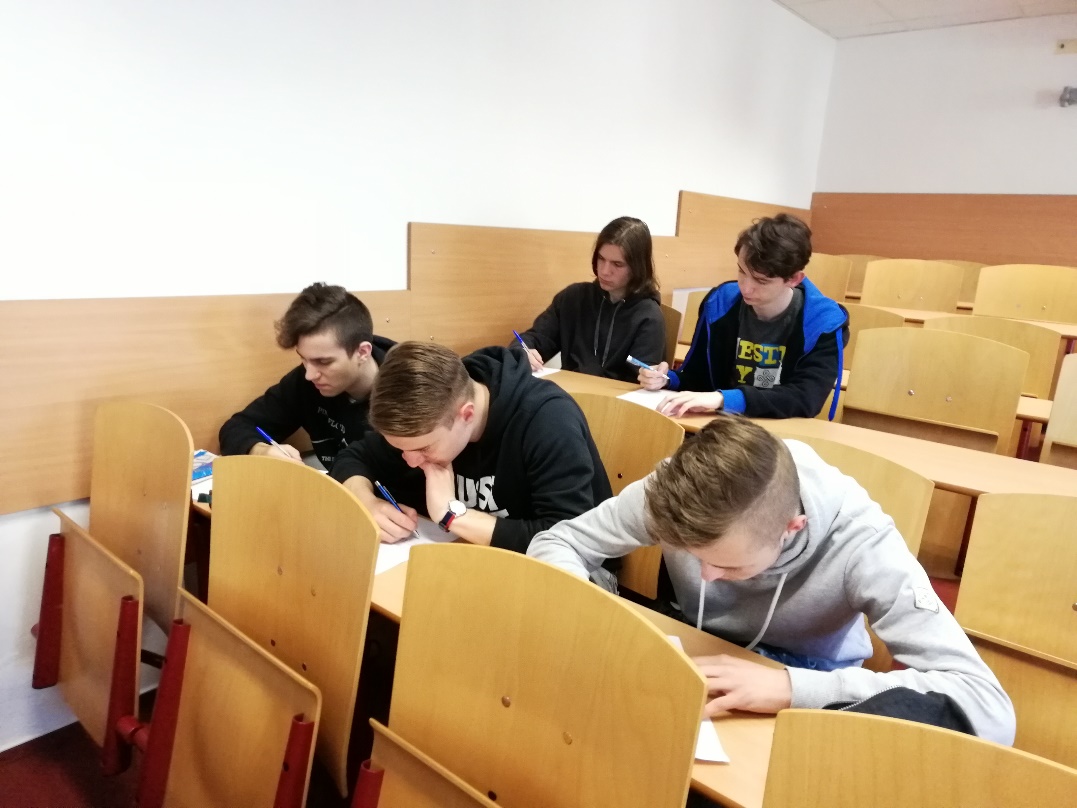 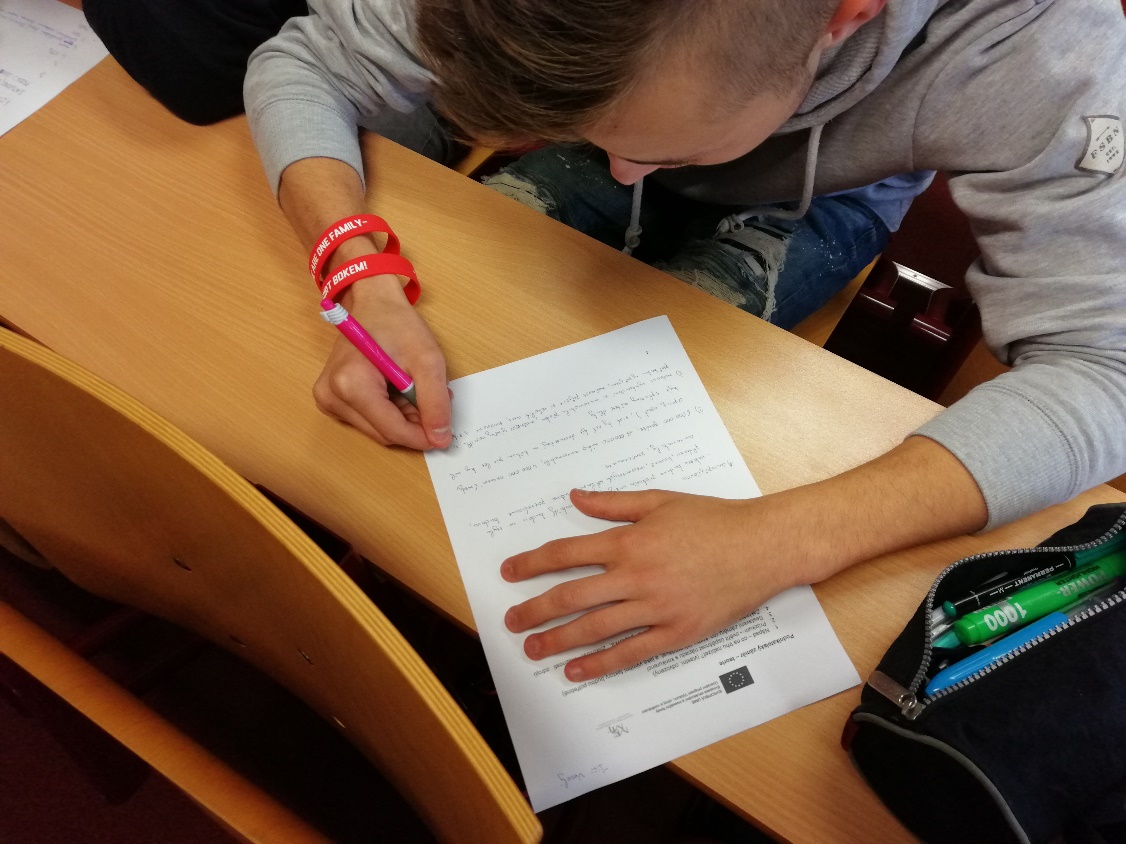 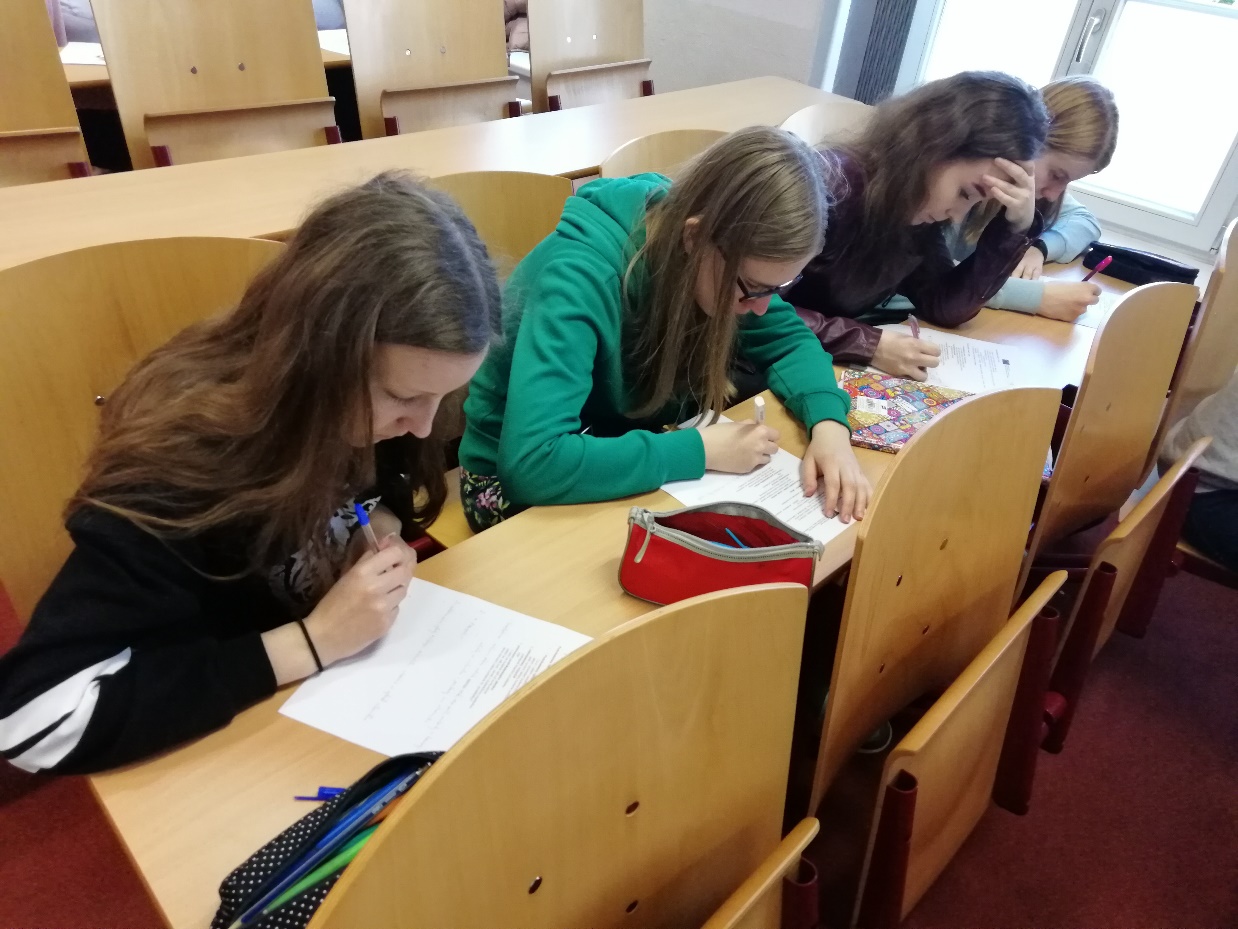 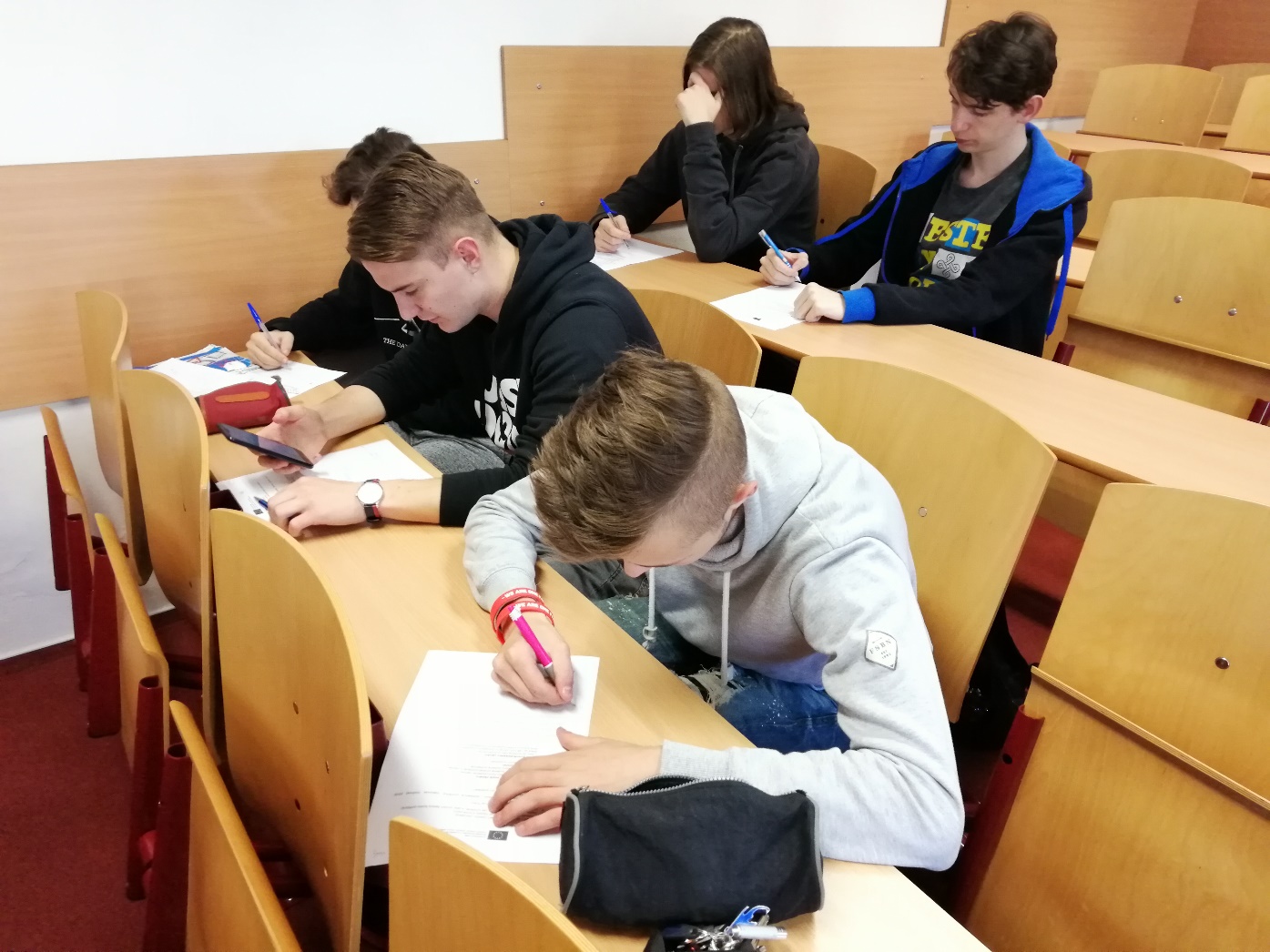 Kontrola správnosti vypracování úkolů podle zadání (viz pracovní list) + představení forem propagace vlastních fiktivních firem

Diskuse
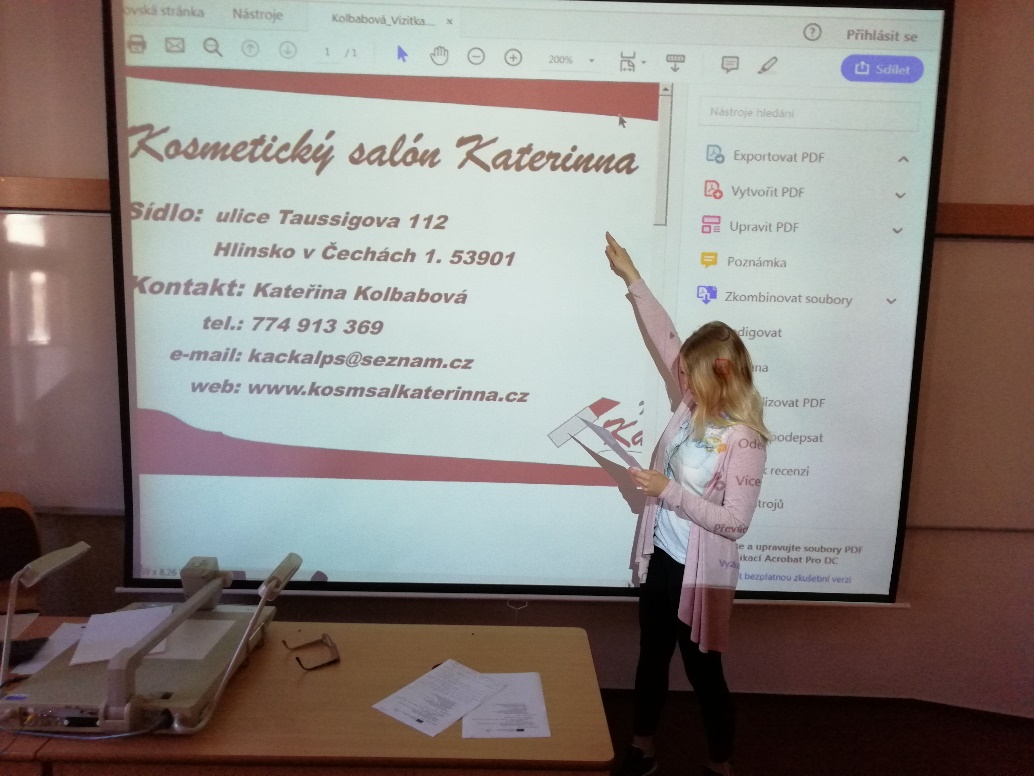 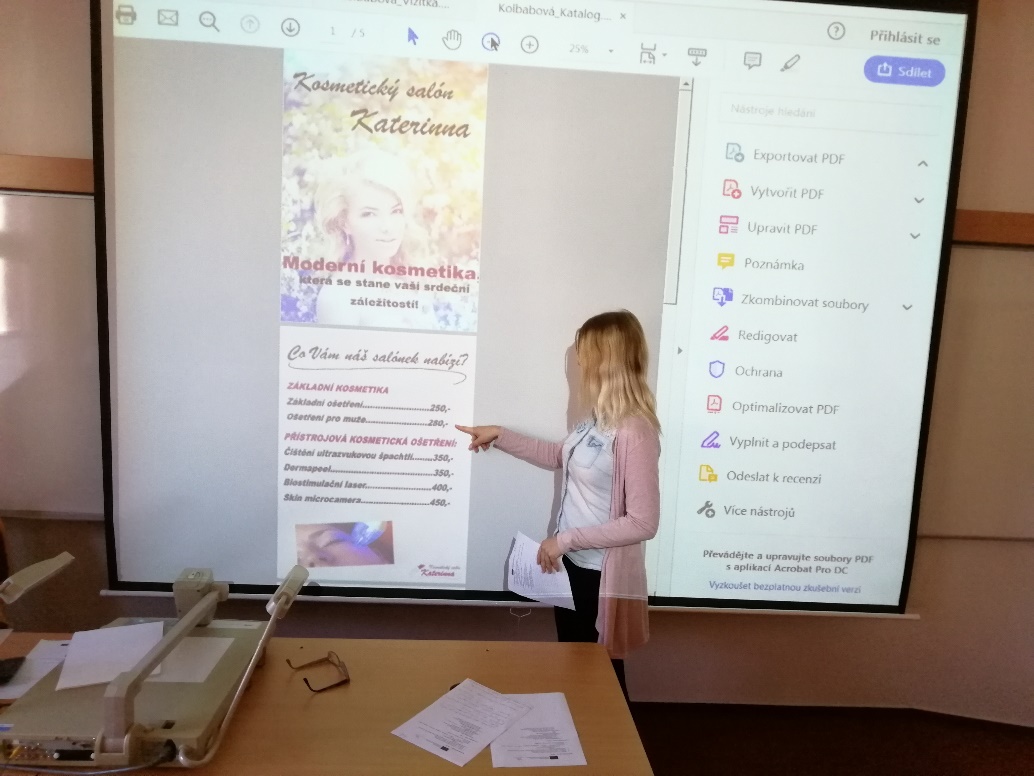 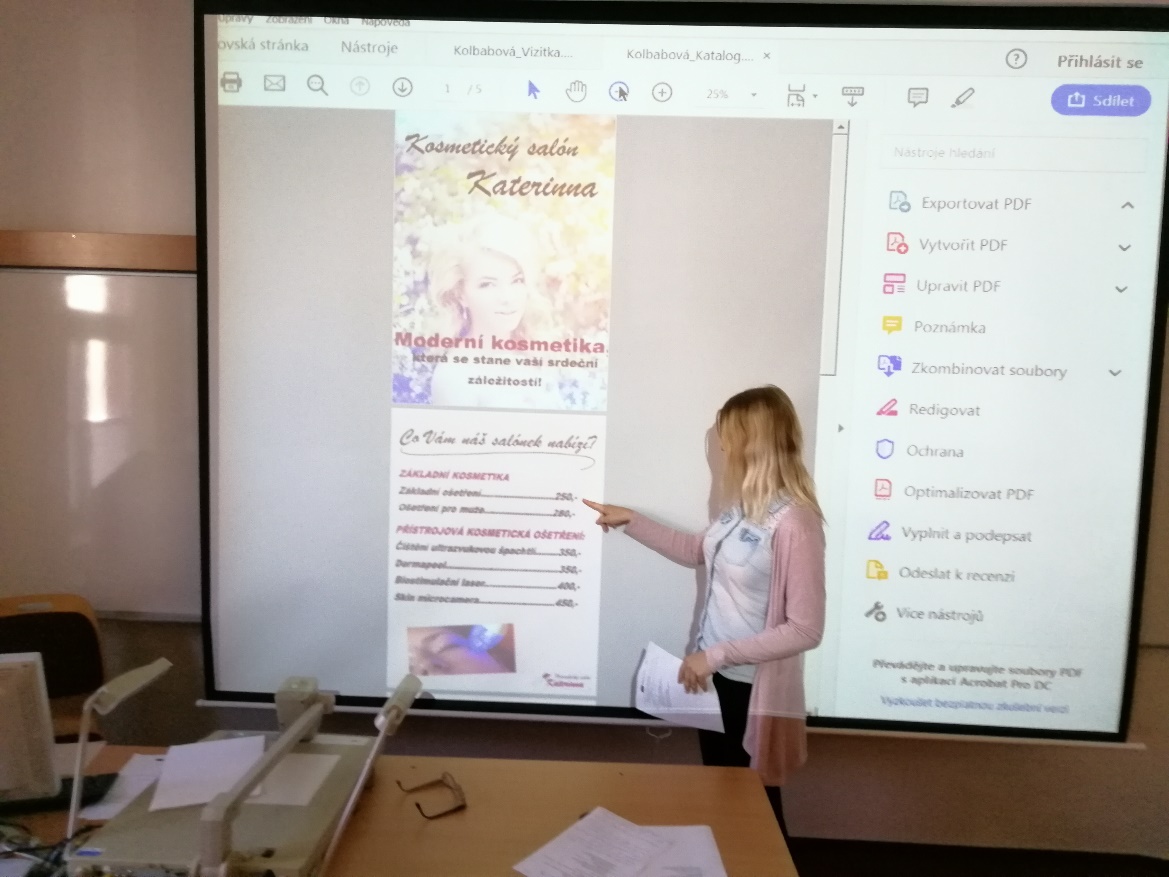 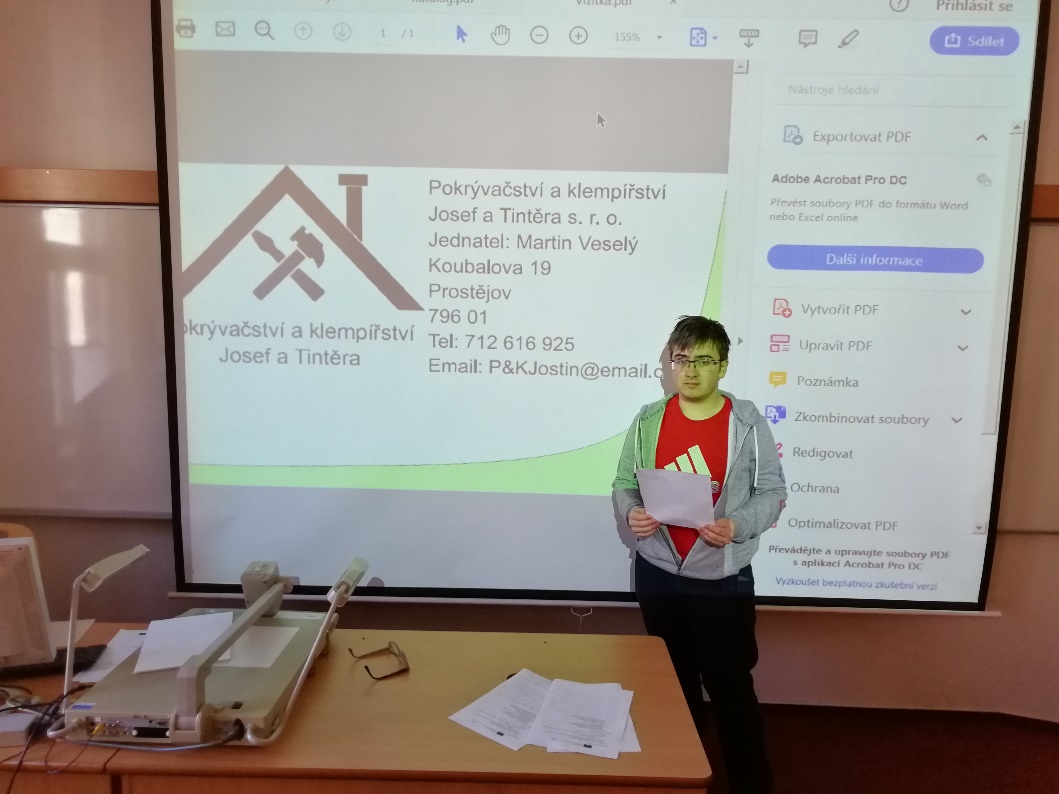 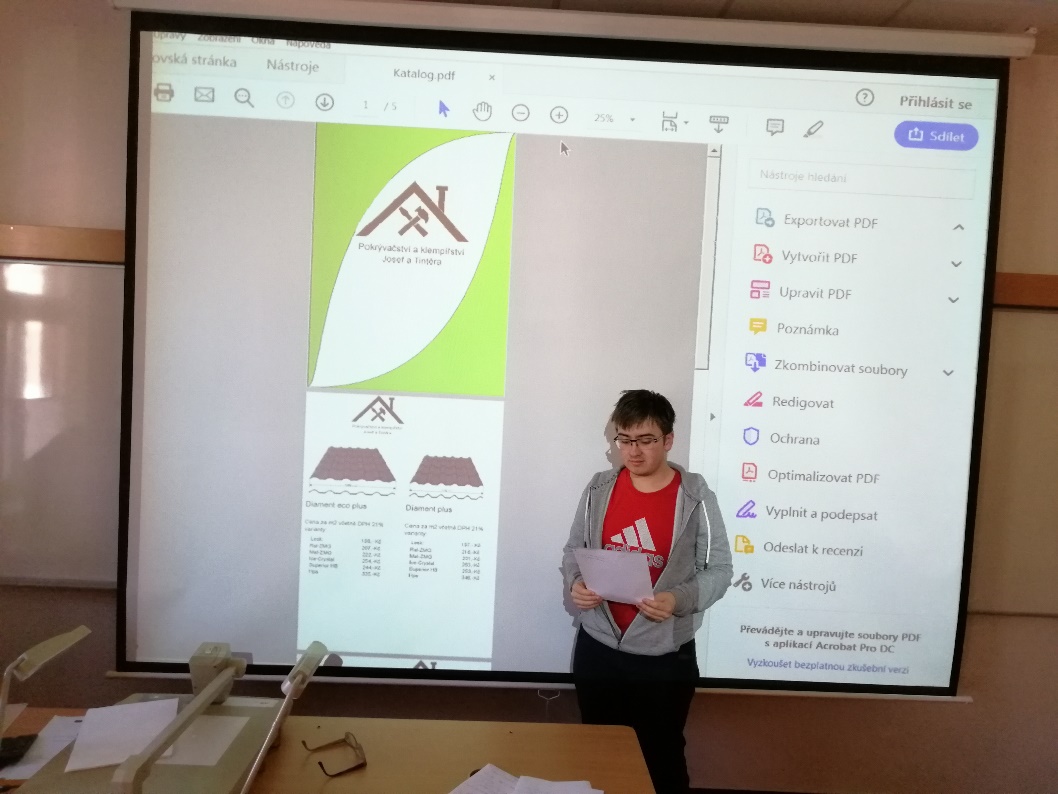 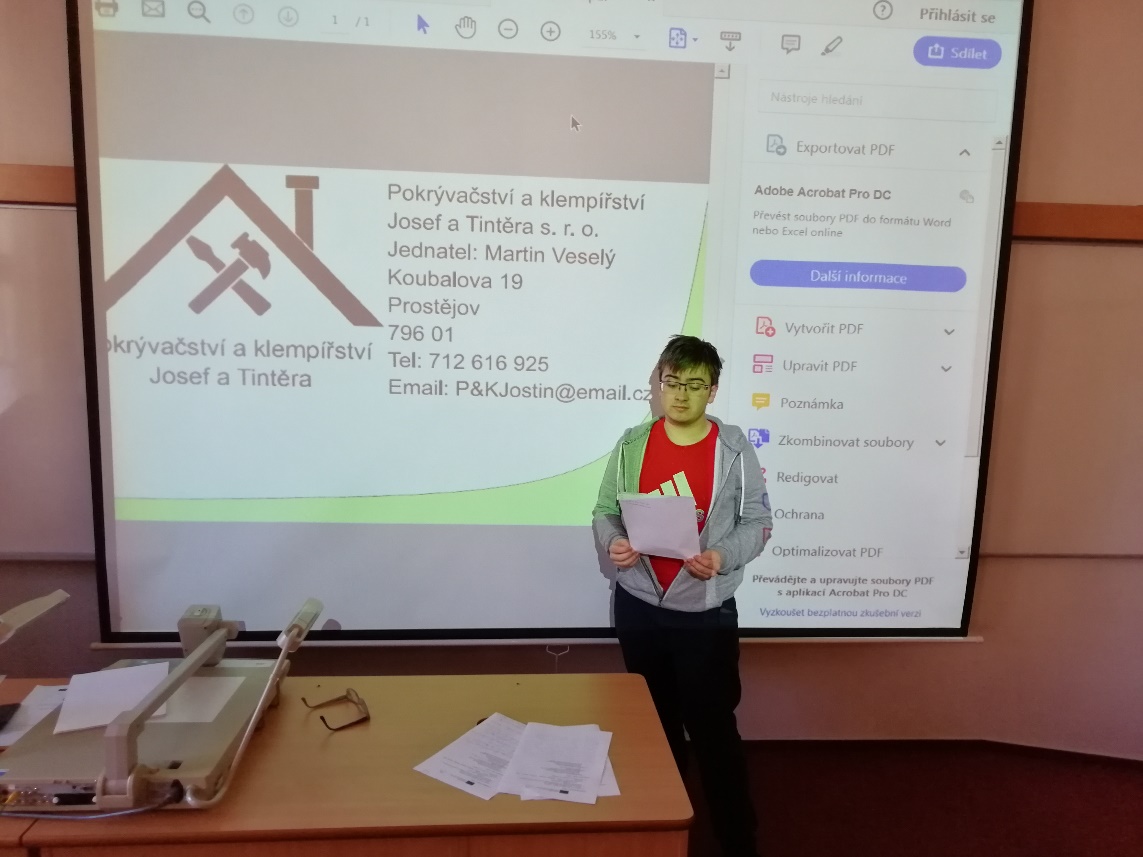 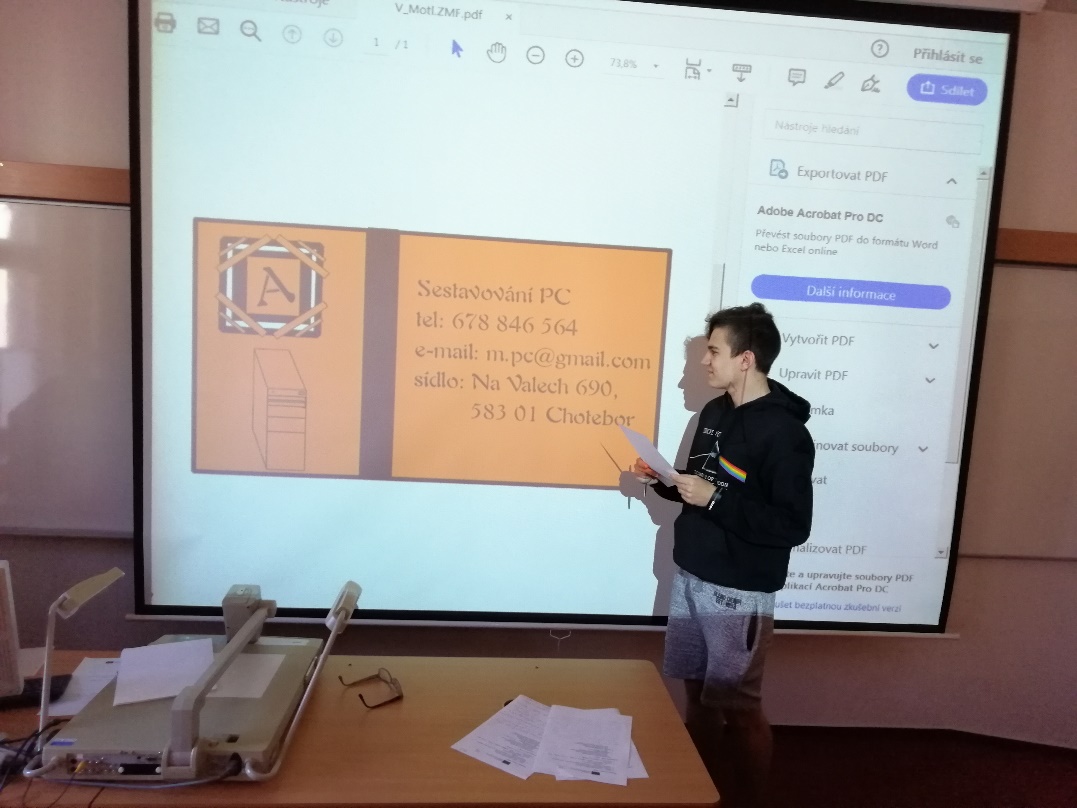 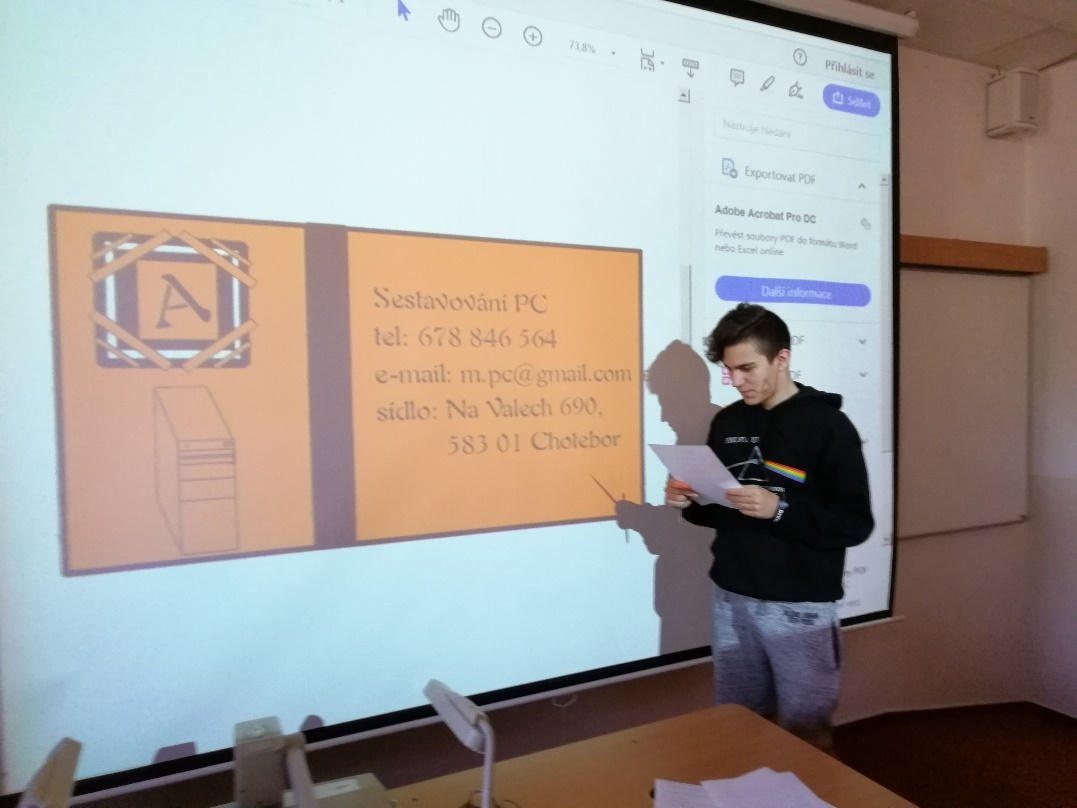 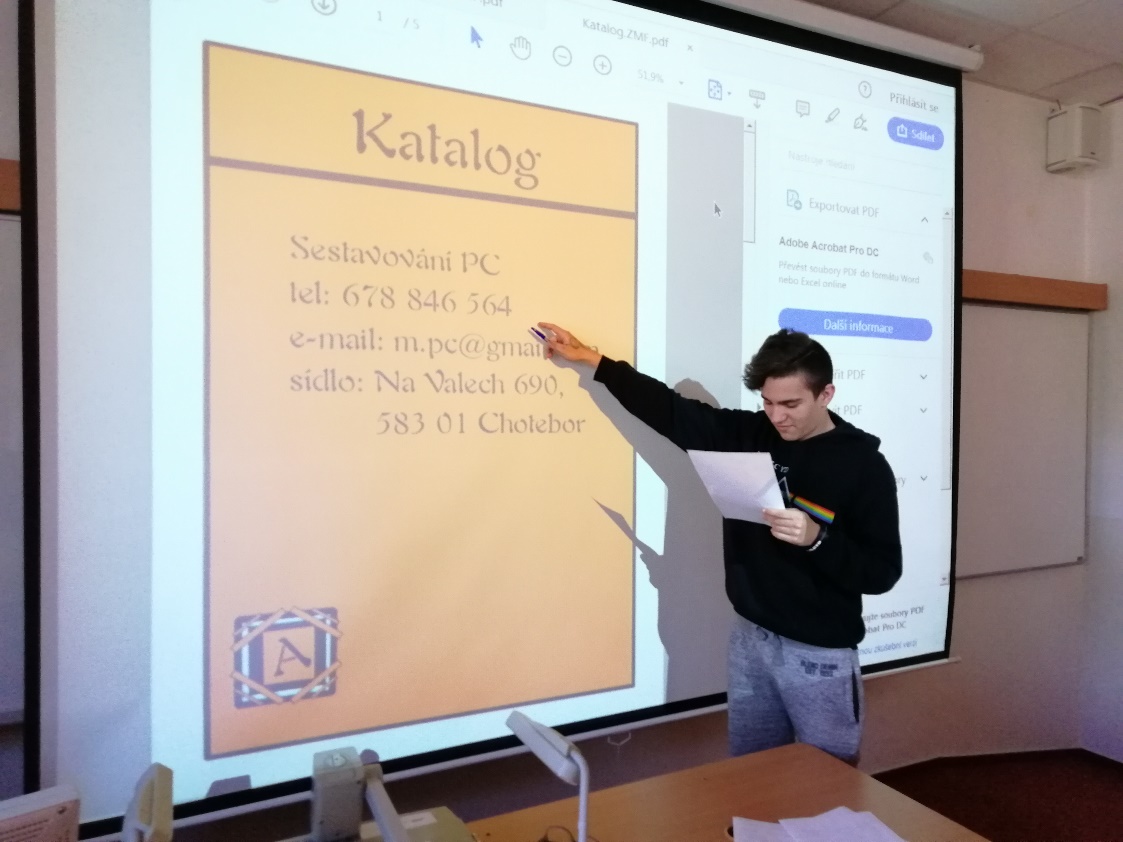 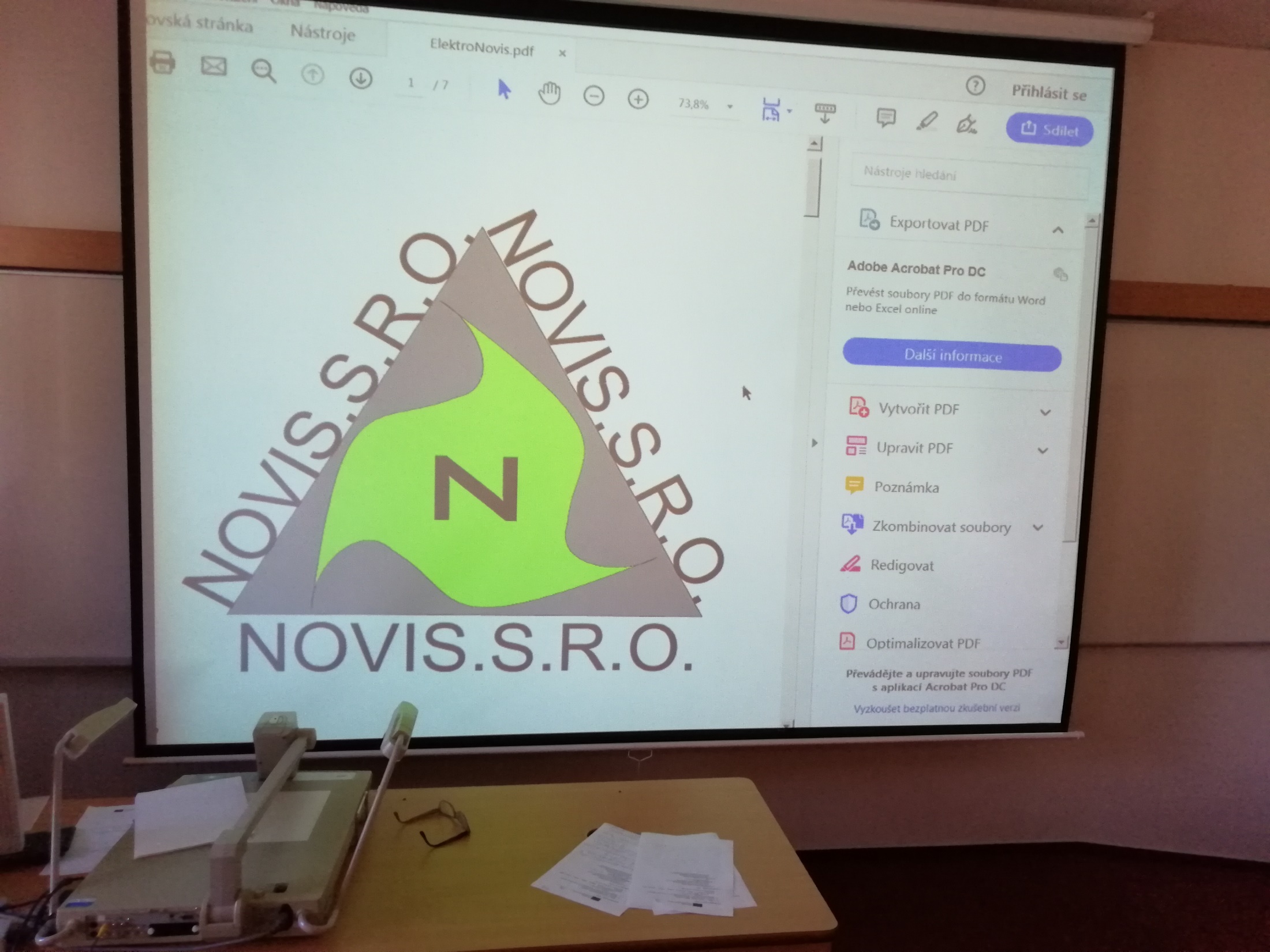 Závěrečné zhodnocení    hodiny